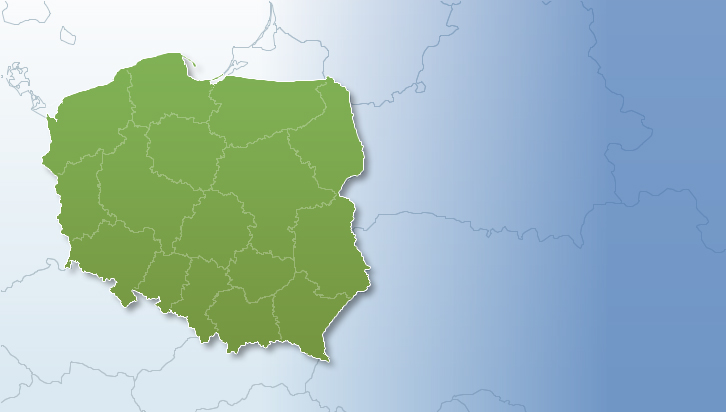 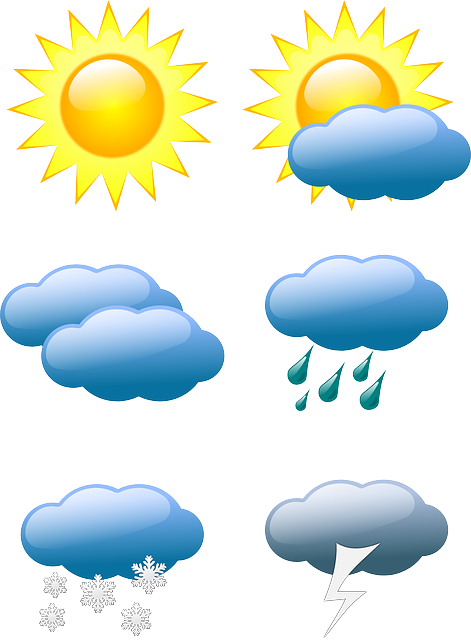 CO CZEKA POLSKĄ GOSPODARKĘ 
w 2015 r.?
Warszawa, 13 stycznia 2015
Małgorzata Starczewska-Krzysztoszek
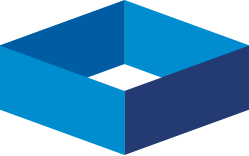 2
PROGNOZY PKB na 2014 i 2015
2014
2015
3
PROGNOZY INFLACJI na 2014 i 2015
2014
2015
4
PKB _ trendy
PKB
4,8%
1,8%
1,7%
1,6%
3,9%
6,2%
6,8%
5,1%
3,4%
5
Ceny _ trendy
6
Sprzedaż detaliczna - trendy
Źródło: GUS
       linia trendu (regresja logarytmiczna)
7
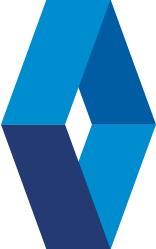 DZIĘKUJĘ .


Małgorzata Starczewska-Krzysztoszek
mkrzysztoszek@konfederacjalewiatan.pl
8